T.C. ANKARA ÜNİVERSİTESİ  AYAŞ MESLEK YÜKSEK OKULU
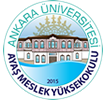 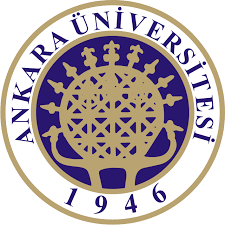 dünyada geçerli olan sosyal güvenlik sistemleri
Günümüzde birçok ülkede sosyal güvenlik sistemlerinin ortak noktası tüm sistemlerin sosyal sigortacılık anlayışına sahip olmasıdır.


Bu bakımından dünyada geçerli olan sosyal güvenlik sistemlerine bakacağız.
1-İşçi Sigortası (Bismarck) Sistemi
Bu model bütün çalışanların sosyal güvenceden yararlanmalarını amaçlayan ve sosyal sigorta tekniği ile bu amacını gerçekleştirmeye çalışan bir sosyal güvenlik sistemidir.


İlk modern sosyal güvenlik sistemi özelliğini taşıyan ve önce Almanya’da uygulanan İşçi Sigortası modeli, 

daha sonraları Avusturya, İtalya, Belçika, İsveç, Norveç gibi ülkelere örnek teşkil etmiştir.
1-İşçi Sigortası (Bismarck) Sistemi
Bu gelişmeler çerçevesinde 

1881 yılında yeni devlet anlayışı dile getirilmiş ve çalışanlar için 

1883’te hastalık, 
1884’te iş kazaları ve 
1889’da yaşlılık ve malullük sigortaları kurulmuştur.
1-İşçi Sigortası (Bismarck) Sistemi
Bu sistemin temel özellikleri:

-sistemin sigortasından yararlananların ücretinin belli bir miktarın altında olması,

-yapılan yardımın ücrete uygun olması,

-zorunlu olması,

-Sigortalıların ödedikleri prim sistemine dayanmasıdır.
2-Halk Sigortası (Beveridge) Sistemi
İngiltere’de 1 Aralık 1942 yılında geleneksel sosyal güvenlik kurumlarının sanayileşme sonrası toplumsal sorunları çözümünde yeterli olamayışından hareketle 

yeni bir sosyal düzenin tesis amacıyla Lord William Beverdige tarafından yeni bit fikir ortaya atılmıştır.

Sosyal güvenliği halkın tümüne yayma ilkesini esas alan bu yaklaşımın temeli, 

devletin vergi gelirleri ile sistemin finansmanına katkıda bulunmasıdır.
2-Halk Sigortası (Beveridge) Sistemi
Bu sistemin başlıca özellikleri:
-sistemin kapsamına alınanlar, sadece işçiler değil, İngiliz toplumunu tümüdür.

-toplumun tümü özellikle ölüm ve aile yardımlarını da içine alan,  çok yaygın bir riskler sisteminin sonuçlarına karşı sigorta edilmektedir.

-sistemde sigortalıların sosyal ve mesleki durumları göz önünde tutulmamış ve tek düzen bir yardım belirlenmiştir.
2-Halk Sigortası (Beveridge) Sistemi
Bu sistemin başlıca özellikleri:
-sosyal güvenlikle sosyal ihtiyaçlar doğrultusunda belli bir gelir garantisi sağlanmaya çalışılmaktadır.

-risk kavramı, sosyal güvenlik bakanlığının otoritesi altında, tek bir hizmet içinde bütün sigorta kurumlarının birleştirilmesiyle doğru orantılı olmalıdır.

-tek düzen katkılarda aile yardımı ve sağlık yardımlarının vergilerle karşılanması sağlanmalıdır.

-devletin sosyal güvenliğin finansmanına ağırlıklı olarak katılması gerekmektedir.
2-Halk Sigortası (Beveridge) Sistemi
İşçi ve Halk Sigortası sistemleri arasındaki en belirgin fark, 

sosyal güvenlik sistemlerinin finansmanına katılım şeklidir.

Bismarck Sisteminde işveren ve işçi katkılarının (prim sistemi), 

Beveridge sisteminde ise devlet katkısının ön plana çıktığı görülmektedir.
3-Karma Sistem
Bismarck ve Beveridge’in oluşturdukları modellerden dünyada birçok ülke etkilenmiştir. 


Bazı ülkeler modelleri aslına yakın bir şekilde benimsenirken, bazıları her iki modeli de birlikte uygulamayı uygun görmüştür.
4-Devletçe Bakım Sistemi
Devletçe Bakım Sisteminde, sosyal güvenlik harcamaları devlet bütçesinden bu amaç için ayrılan kaynaklarla karşılanmaktadır.

Dolayısıyla sistem, sosyal riskler bakımından sigorta sistemini devre dışı bırakıp, sağlanacak yardımlardan sadece devleti sorumlu tutmaktadır.

Sistemin esas amacı, asgari ölçüde yaşam sağlamaktan ziyade, iktisadi iyileştirme yapmaktır.
5-Koruyucu Fon Sistemi
Belirli katkılı emeklilik programı olan Koruyucu Fon Modeli, kamu sektörü tarafından yönetilen zorunlu bir tasarruf programıdır.

Risk birikimi olmadığından diğer sigorta programlarından farklıdır.  

Hesaplar bireyselleştirildiğinden bireyler arasında yeniden dağıtım olmamaktadır.

Koruyucu Fon Modelinde, bireysel tasarruf hesabına dayanana emeklilik fonları mevcut olup, fonların yönetimi devlet tarafından yapılmaktadır.
6-Özel Sigorta Sistemi
Uluslararası Para Fonu (IMF), Ekonomik Kalkınma ve İşbirliği Teşkilatı (OECD), Dünya Bankası gibi Uluslararası kuruluşlar tarafından sosyal güvenliğin kamu hizmeti ve görevi olma nitelikleri eleştirilmektedir. 

Bu bağlamda, mevcut kamu sosyal güvenlik rejiminin tümüyle ortadan kaldırıp, 

yerine zorunlu Özel Sigorta Modelinin ikame edilmesine ilişkin yaklaşımlar benimsenmektedir.
Yararlanılan Kaynak:

Haluk Egeli, Parafiskalite ve Parafiskal Yükümlülükler